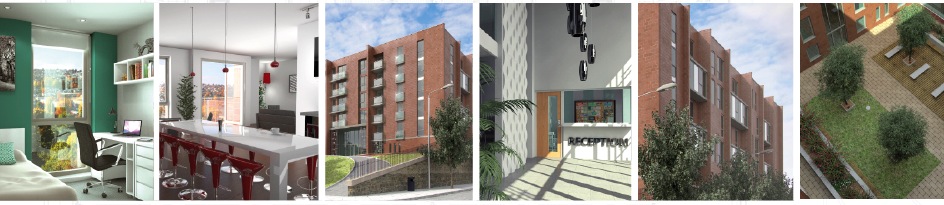 Luxury Student Accommodation
The Quadrant, Liverpool, UK
www.pinnaclemcglobal.com
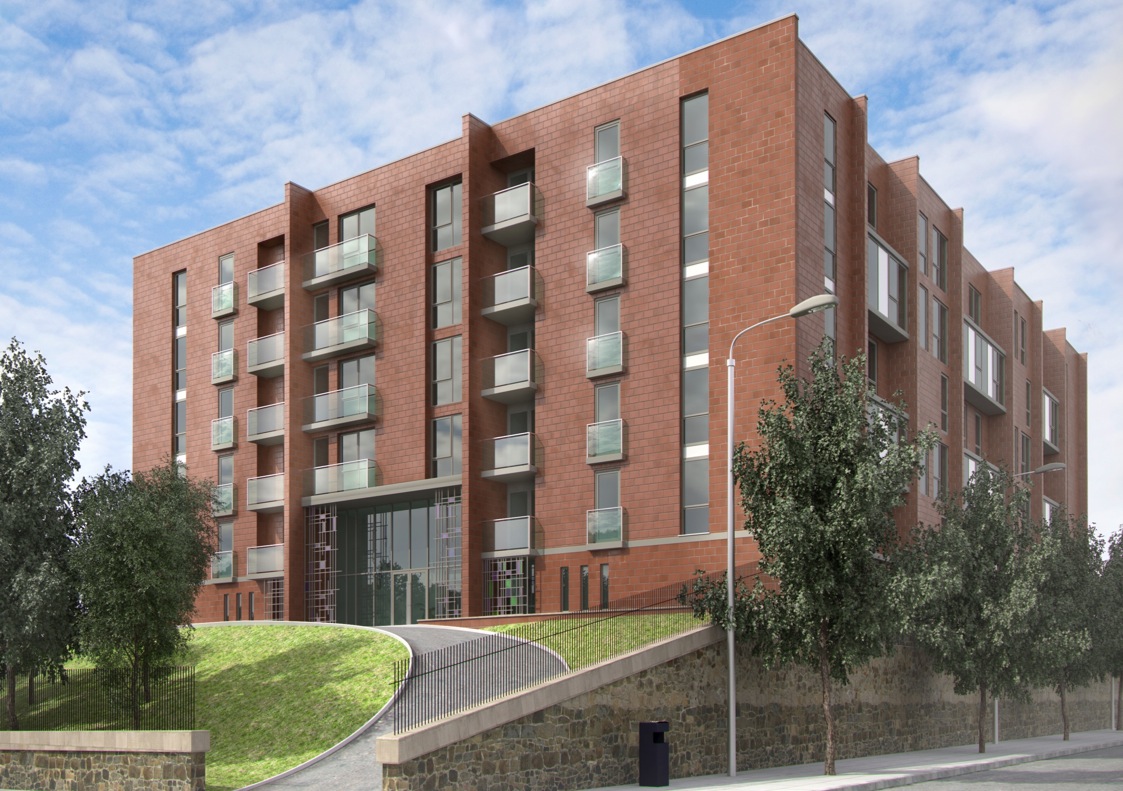 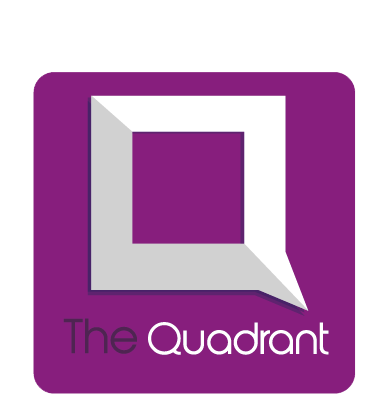 Introduction
Who are Pinnacle?

Why Invest in the UK?

Why Invest in Student   Accommodation?

Why Invest in Liverpool?

The Quadrant

Previous Developments

Investment Figures
Meet The Team
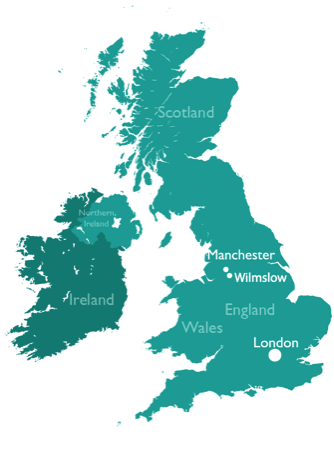 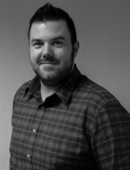 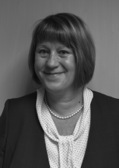 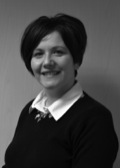 Andrew Dixon
Suzi Saunders
Julie Harvey
Director
PA to the Board of Directors
Director
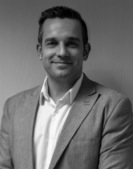 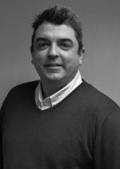 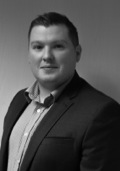 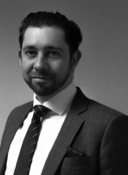 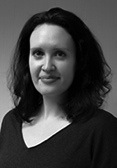 Nick Reagen
Mark Mansfield
Daniel Eccles
Tim Woolven
Investment Manager
Stacey Cockerill
Senior Business Development Manager
Investment Manager
Business Development Manager
Sales Administrator
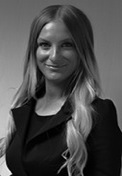 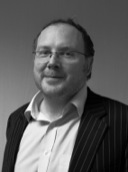 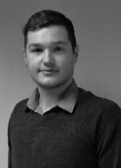 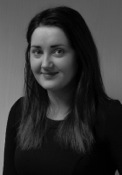 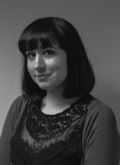 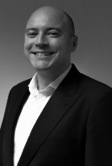 Richard Caton
Jennifer McCall
Max England
Jennifer Tappin
Louise Lukow
Myles Power
Sales Progressor
Head of Marketing
Graphic & Web Designer
Conveyancing Manager
Marketing Executive
Conveyancing Coordinator
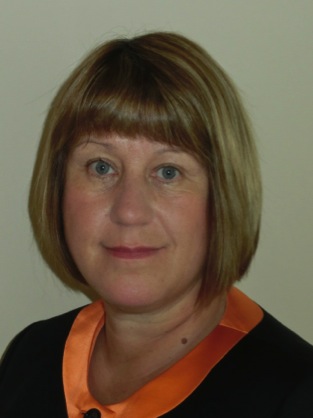 The Director
Julie Harvey BSc(Econ)Hons
International Sales and Marketing Director
Pinnacle MC Global

Director of the holding and all the developing companies


Over 30 years of sales, marketing, property and business experience.


Built up a network of agents worldwide including the UK, Hong Kong, China, Singapore, Indonesia, Thailand

Internationally renowned speaker
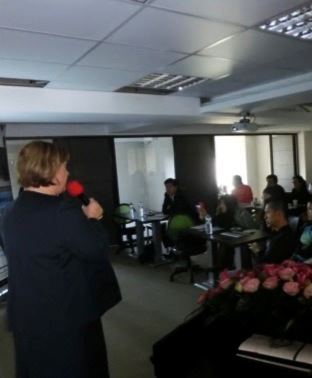 OPP Live 2013
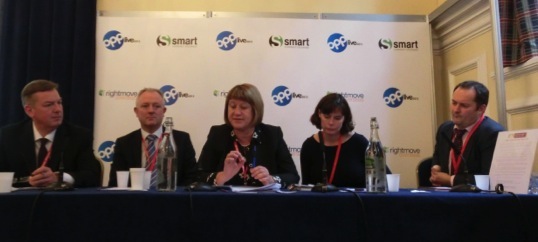 Phillip Hillman
Jones Lang Lasalle
Julie Harvey
Director Pinnacle
Jo Winchester
C B R E
Knight Frank
Marcus Roberts 
Savills
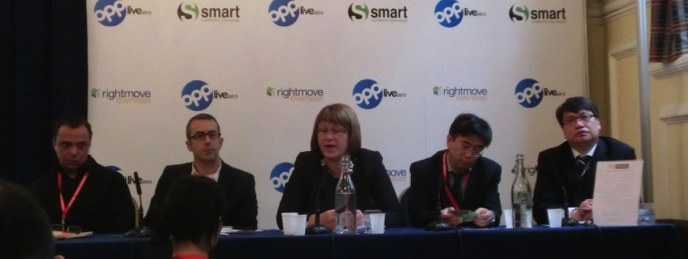 Adam Wu
CEO  China
 Business Network
Alan Ma
Partner
 Maxwell Alves
Andrew Taylor
CEO Juwai
Lorcan Claffey
CFO Feltrim
Julie Harvey
Director Pinnacle
Property Shows Worldwide
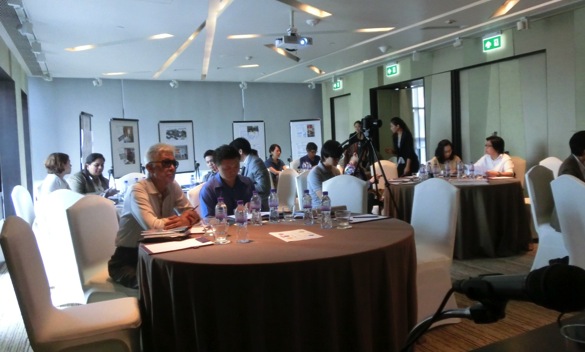 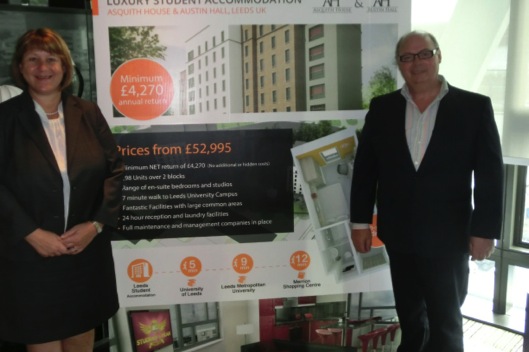 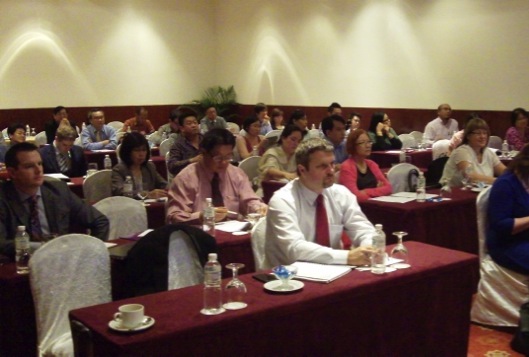 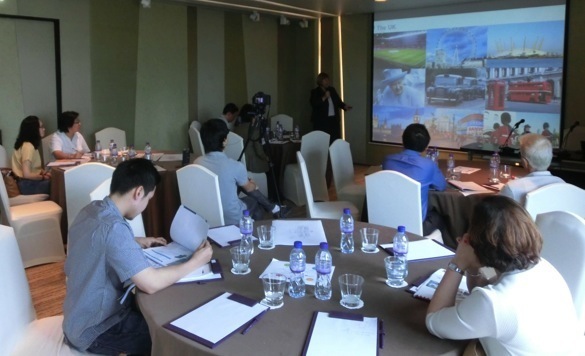 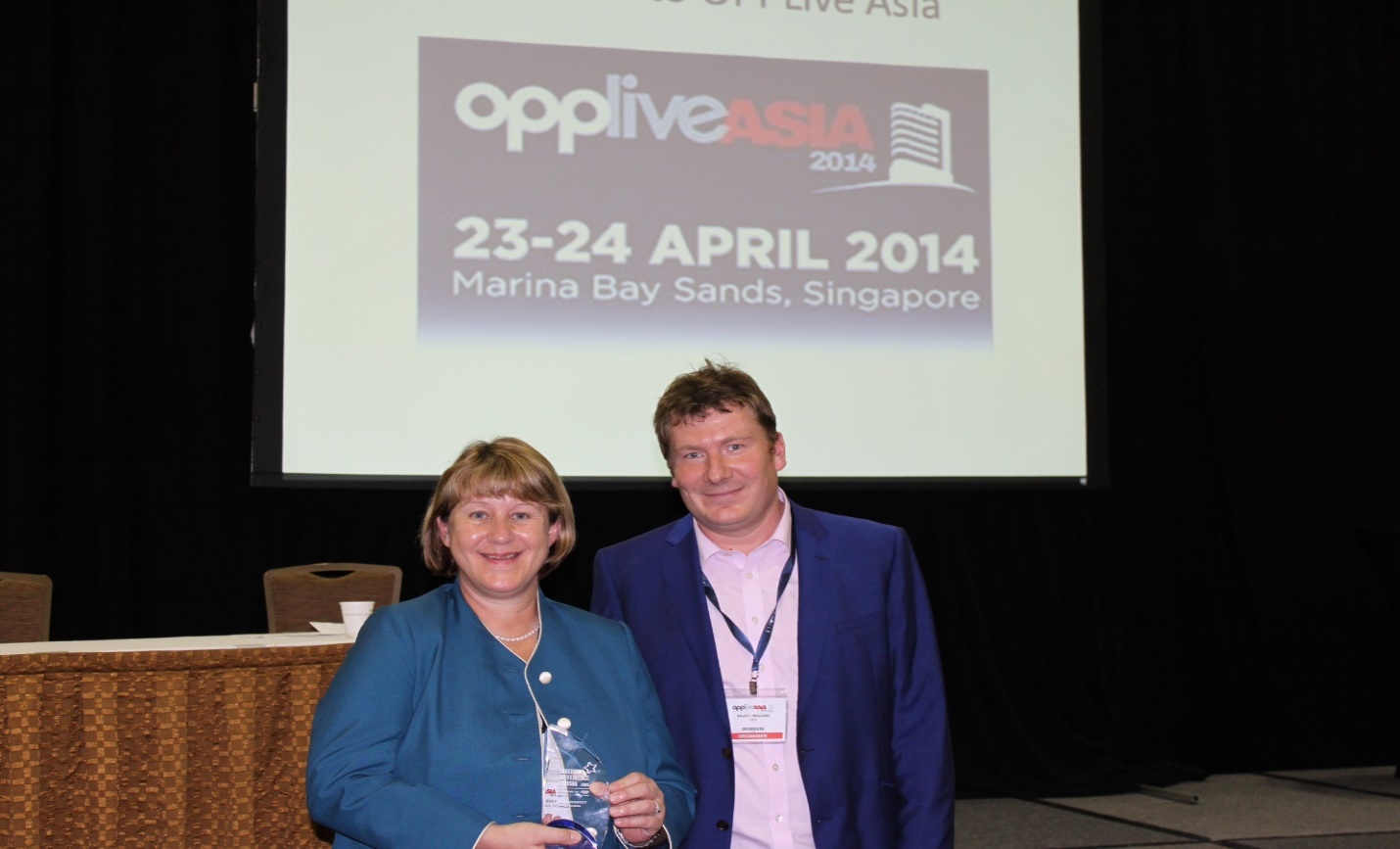 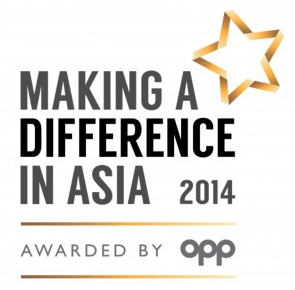 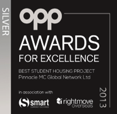 OPP Silver Award Winner 2013
“Best Student Housing Project”

 Attractive development

 Value for money 

 Excellent yield 

 Great company track record
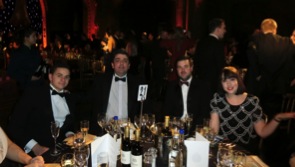 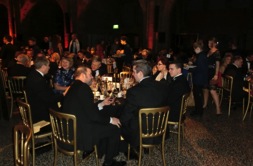 OPP Award Winner 2014
“Making a Difference in Asia”

 Awarded to Julie Harvey

Dedication to Asian market

Phenomenal success
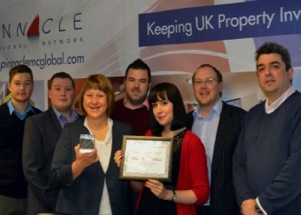 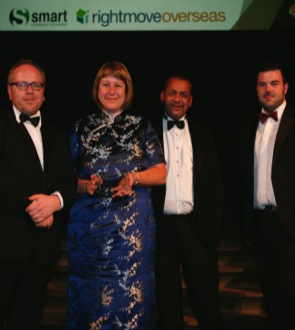 The UK
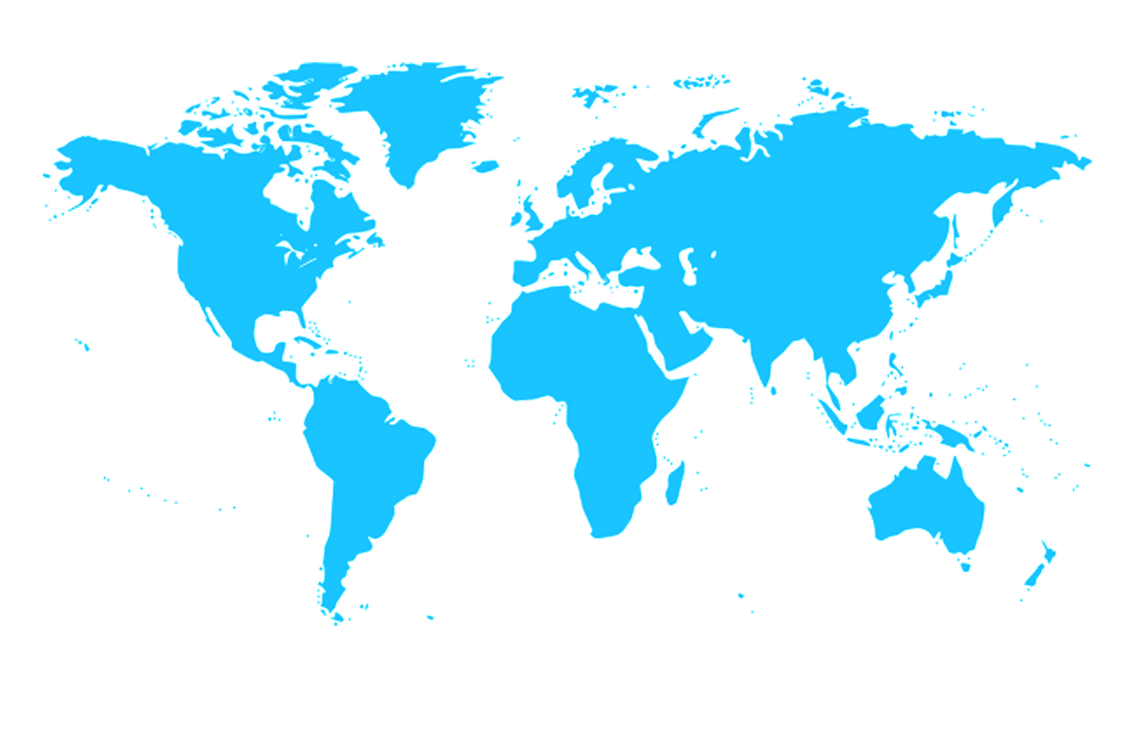 Europe
The United
 Kingdom
North 
America
Asia
Africa
South 
America
Australia
The UK
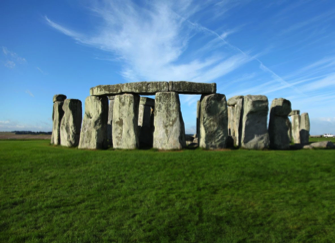 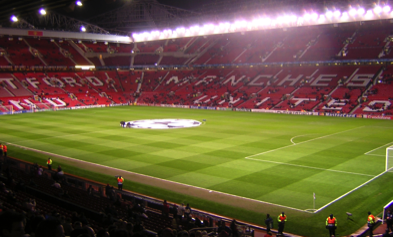 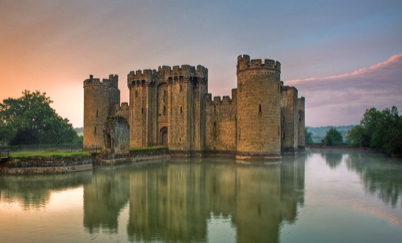 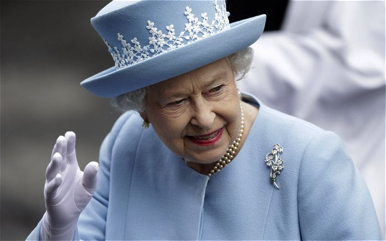 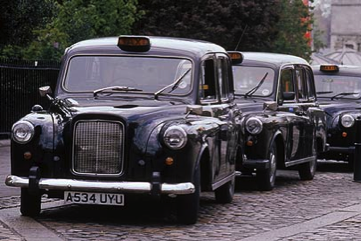 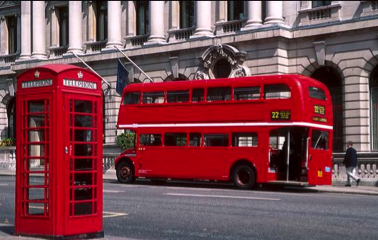 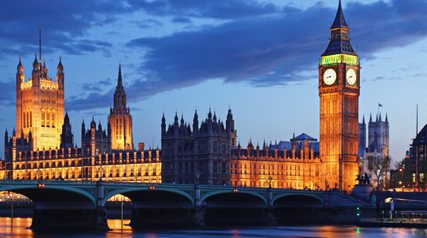 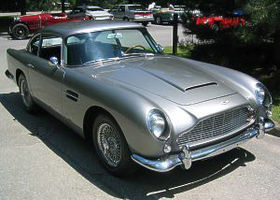 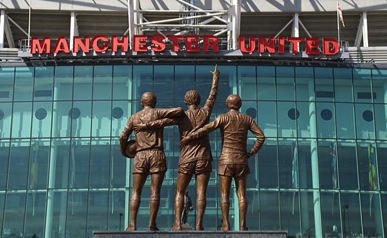 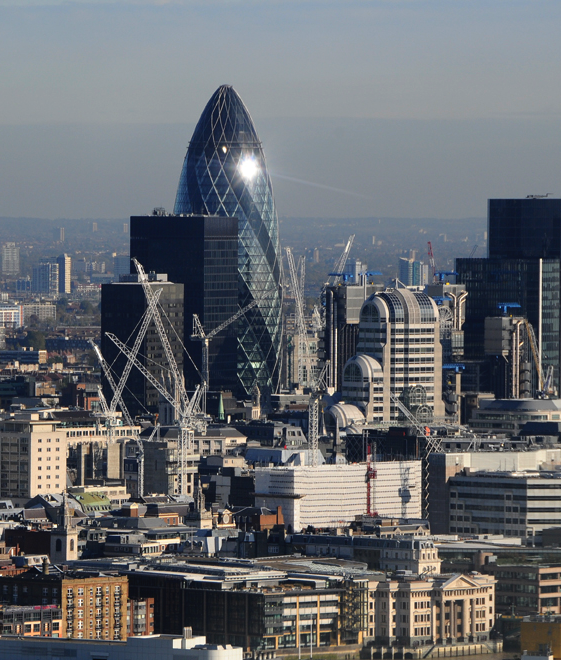 Why Invest
In The UK
Unrivalled Business Environment
Highest levels of legal protection for businesses
 
Strong economic ties and trade agreements with many commonwealth countries

Highest levels of labour flexibility of all the large EU countries


International Financial Centre
London is the world’s leading international financial centre

Largest investment management industries outside the US.

London is the leading centre for Insurance, Legal and Accountancy
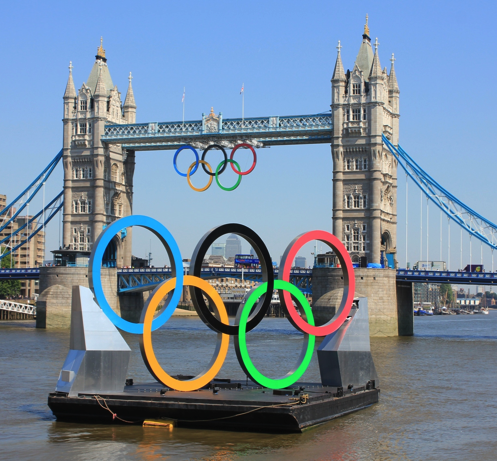 Why Invest
In The UK
Culture and Society

Internationally renowned in the arts and sport 
London has become a culinary centre with a wealth of Michelin star restaurants 
Strong international reputation for education
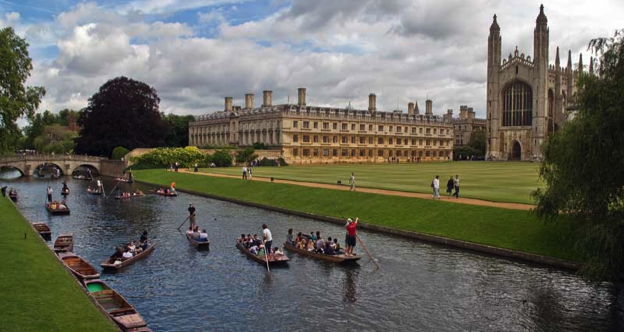 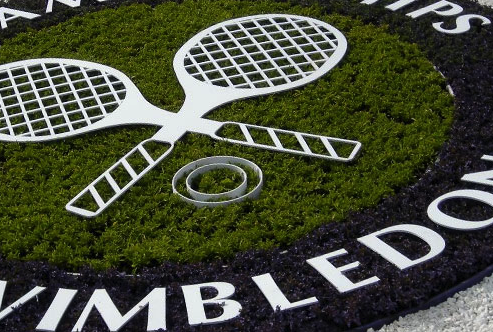 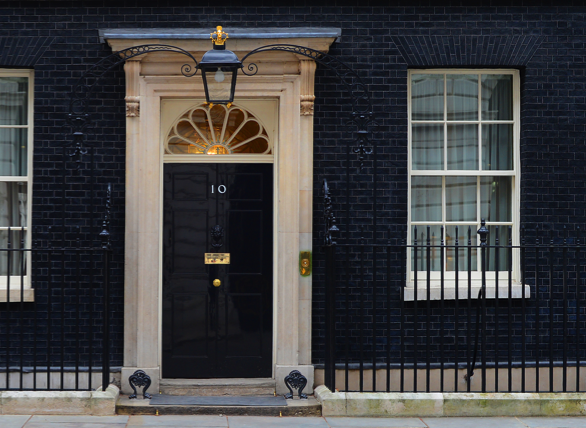 Why Invest
Stability

Highest level of political stability 
Strong rule of law – individuals rights and property strongly safeguarded
Safe and secure legal and banking system
In The UK
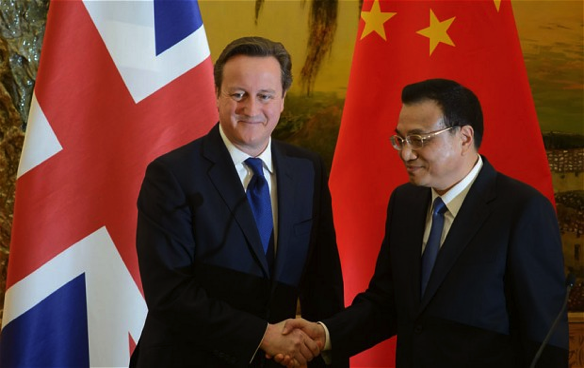 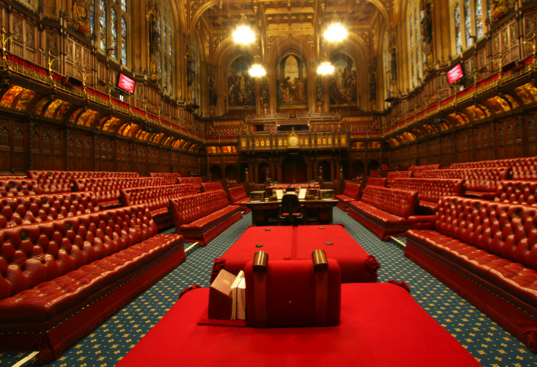 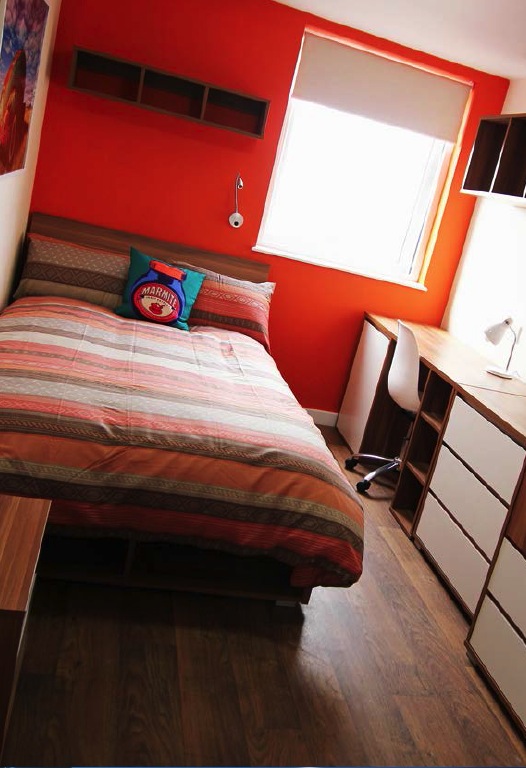 Why Invest
In Student  Accommodation?
High Demand – 99% occupancy

Increased income each year as rents increase  

2013 saw over £2 billion of investment in the student accommodation sector

Units start from just £57,995

We offer guaranteed minimum yields for 5 years

 Average returns in 2012:

8% student
6%  residential
5.5% office
2.2% retail
Low 
Entry 
level
Assured 
Rental 
Yields
Secure
investment
Why Invest
In Student Accommodation?
UK has a modern open economy and a number of world class universities 

14 applicants for every 10 places

International students predicted to increase by 15% - 20% over the next 5 years

University accommodation only available for about 25% students
Severe 
under-supply 
of high 
quality housing
Huge Demand
 for high-spec quality accommodation
The UK’s International Student Market
UK is 2nd largest destination for international students after USA

425,265 International students in the UK in 2013/13


Income from international students generated through their tuition fees in 2012-13 came to £3 billion


Degrees from UK universities are prestigious

Advantageous to learn a new language and culture by employers


Number of overseas students studying outside their own country increased from 600k in 1975 to 3.3m in 2008
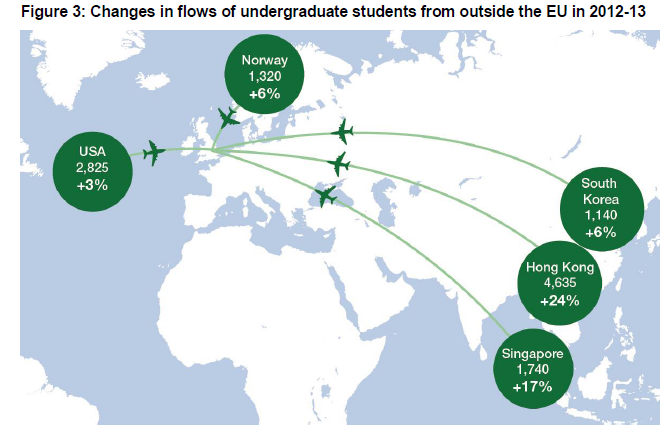 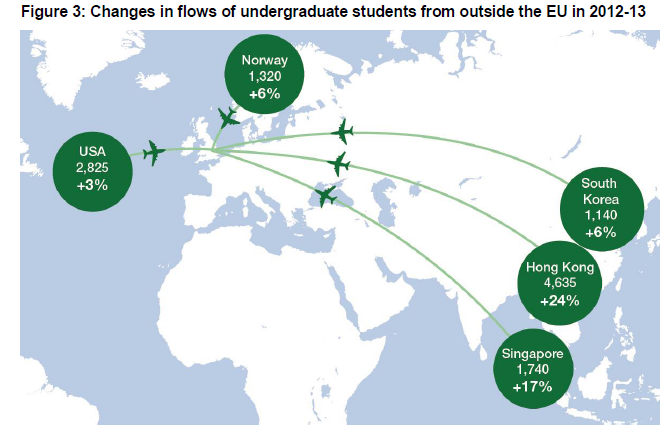 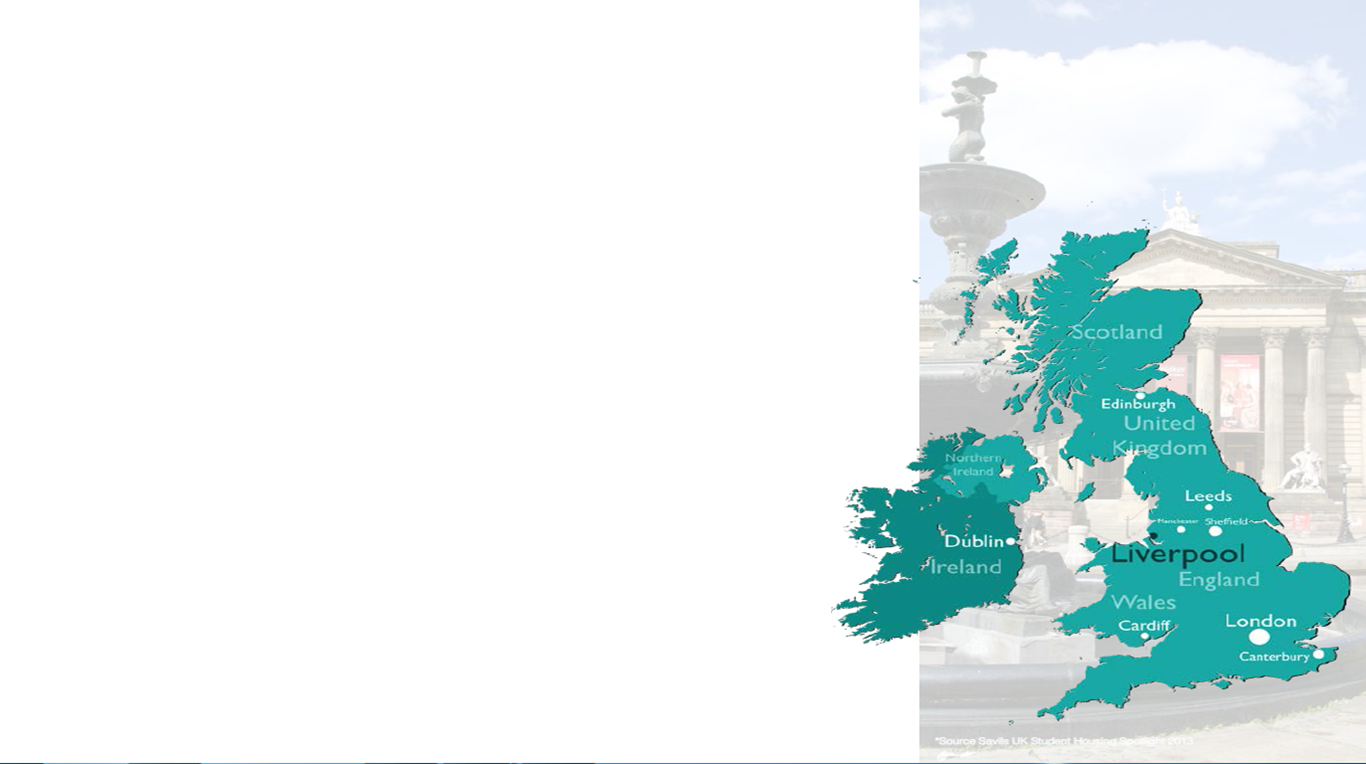 Why Invest
In Liverpool?
Location:                	    Liverpool, North West England
Population:                  466,400
Student Population:    54,565


Vibrant city with four universities

European Capital of Culture 2008

World class tourist destination – 30.5m tourists a year

Fantastic shopping, hotels, museums, galleries, theatres, bars and restaurants

Home to legendary musicians and two of the UK’s biggest football teams

12% of the population are students

London- 2 hours 10 minutes by train, 

Manchester- 47 minutes
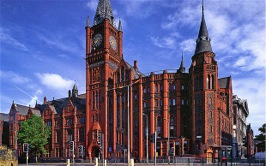 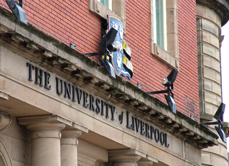 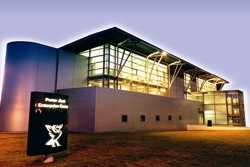 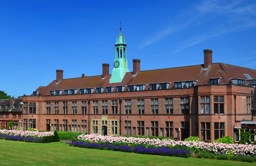 Liverpool Universities
Liverpool John Moores University


One of Britain’s biggest universities - over 18,910 students

   Divided into six faculties

Pioneer of multimedia teaching and has one of the UK’s most well-equipped media centres.

 9.8% of students are from 
  overseas
The University of Liverpool

18,295 students from more than 100 countries

Pre-eminent research-based university with over 400 programmes spanning 54 subject Areas

13.4% of students are from overseas

Main campus in the city centre
Liverpool Hope University


  5,700 students 

 2 campus locations. 0.5 miles and
  3 miles from city centre.

 Attracts students from some 65   
  countries worldwide

 4% of students are from overseas
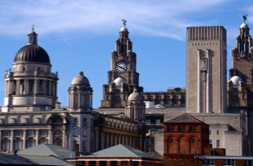 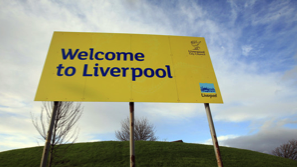 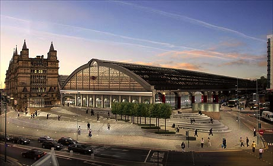 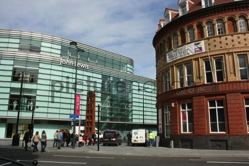 Student Accommodation 
In Liverpool
50,000 full time students living in Liverpool 

Currently only 9,171 student rooms available

Universities in Liverpool can only supply accommodation for 21 %  students
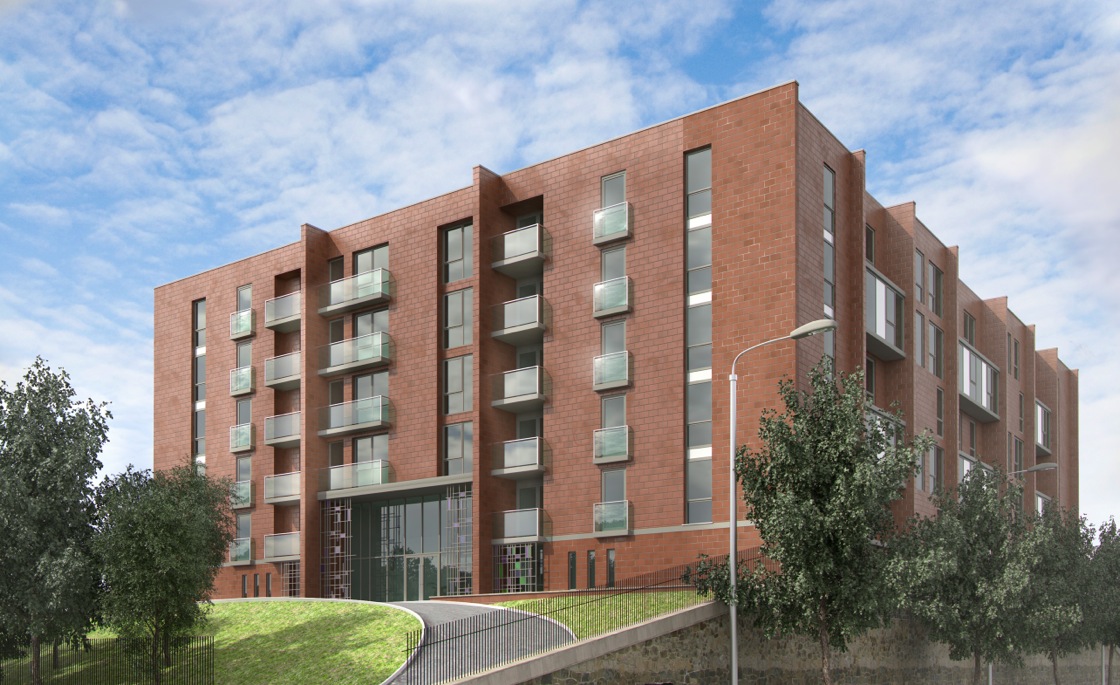 The Quadrant
Liverpool
North England, UK
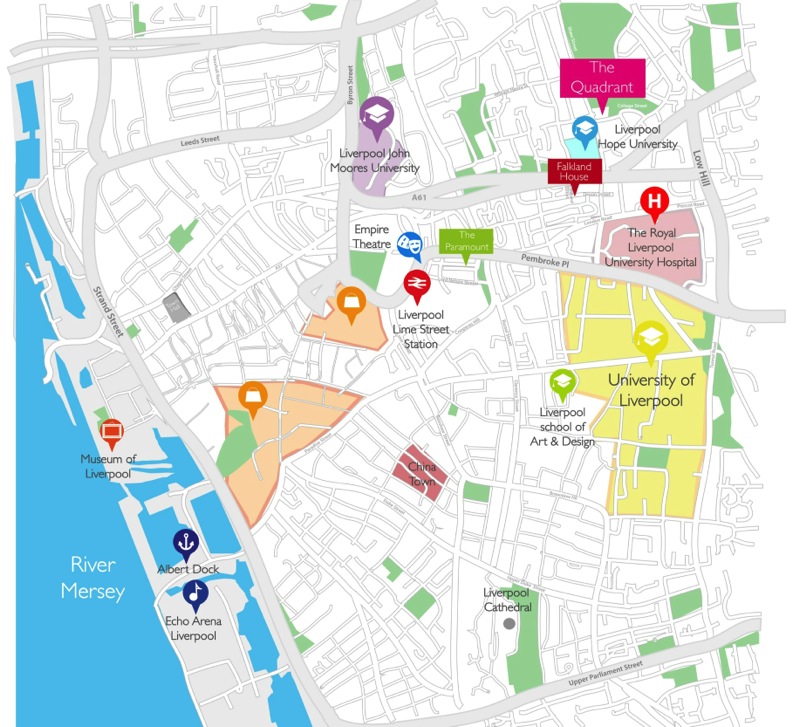 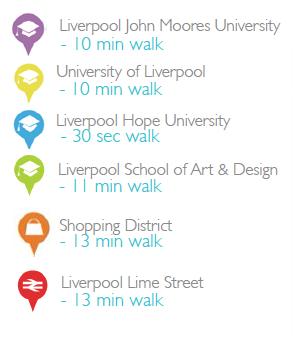 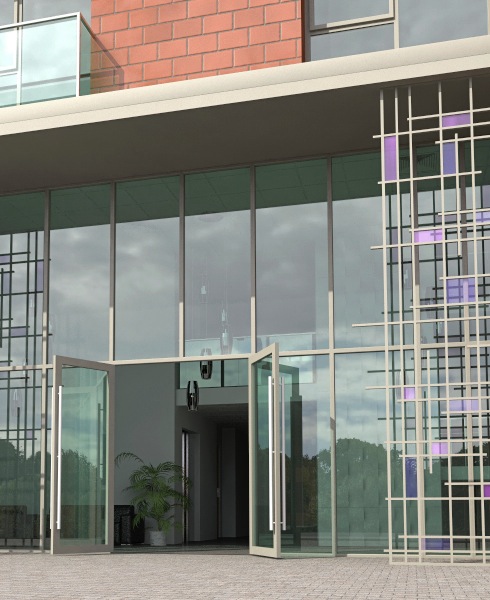 The Opportunity
240 Units over 7 floors

 204 En-suite rooms 

 36 Studio study rooms with kitchenette

 Clusters of 8-11 with shared communal
 kitchen, dining area and lounge

 City centre location

 3 universities within 10 minute walk
Annual Income
from
£5,220
External Building
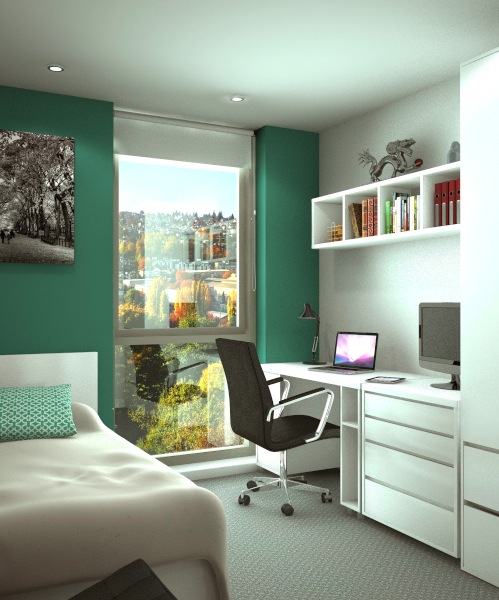 Specifications
En-suite bedroom
Sizes range from 13m2-18.8m2
Arranged in apartments of 8 to 11
Fully Furnished
Small double bed (4ft wide)
Fitted wardrobes
Workstation with study chair
En-suite with shower cubicle, vanity sink unit and toilet
Carpet, blinds, light fittings and personal safe
Internet with hi speed Wi-Fi
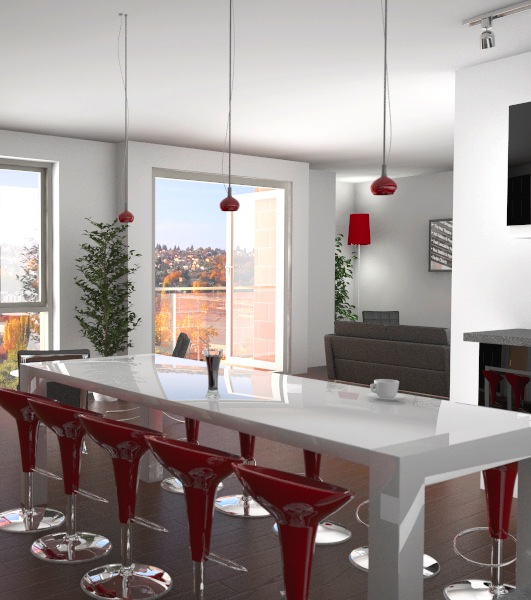 Specifications
Communal Areas
Each apartment shares a communal
area with:
Fully fitted luxury kitchen
Fitted ovens, hobs and extractors
Fridge Freezers
Microwaves
Breakfast bar and seating
Lounge area with sofas and flat screen TV
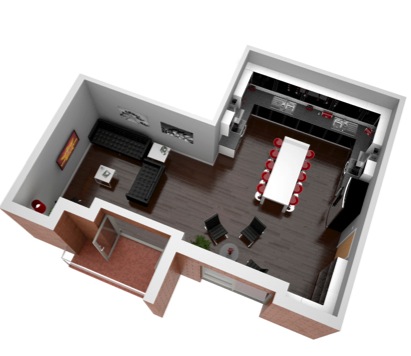 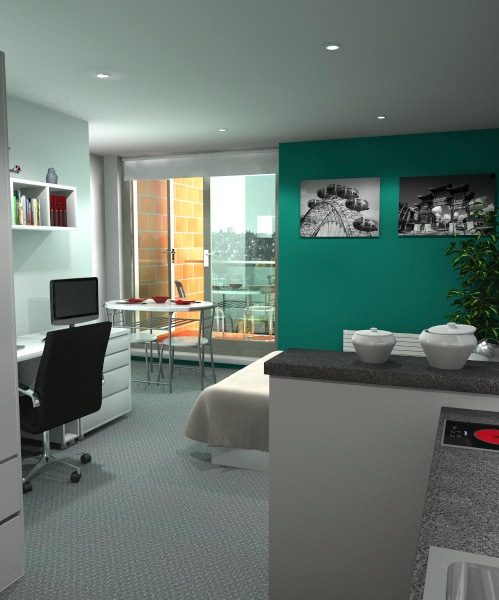 Specifications
Studios
The studios range from 19.9m2 – 25.3m2

Double bed
Fitted wardrobes

Workstation with study chair

Seating Area
Shelving and drawers

Kitchenette with fitted oven, hob and sink

En-suite bathroom with shower cubicle, vanity sink unit and toilet

Carpet, blinds and light fittings


Internet with hi speed Wi-Fi  or Ethernet connection
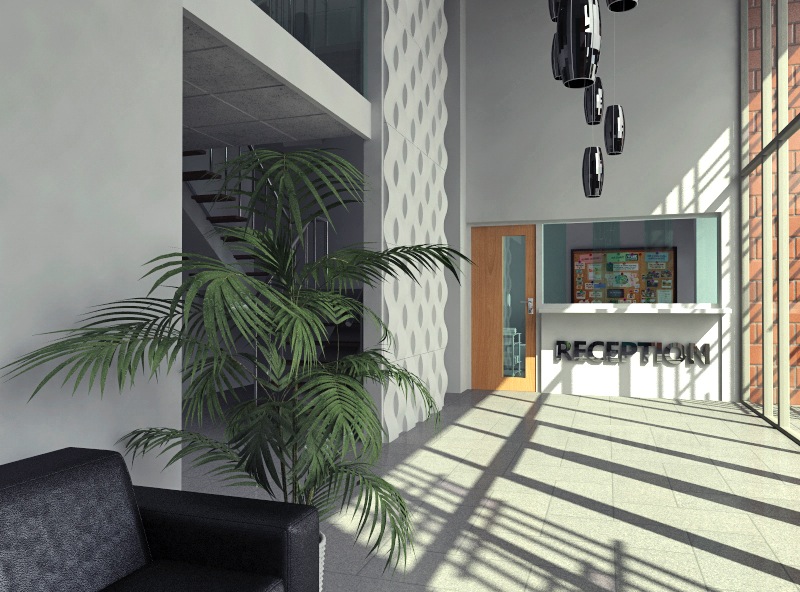 Specifications
Ground Floor
The ground floor gives access to:


Reception with lobby and seating area
Central courtyard and landscaped gardens
Laundry area
Staff offices
Cycle store
Bin store
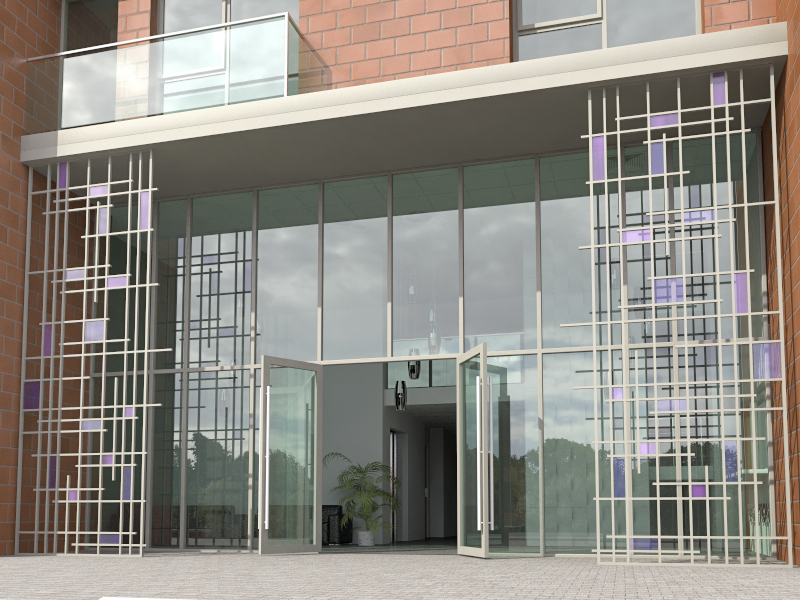 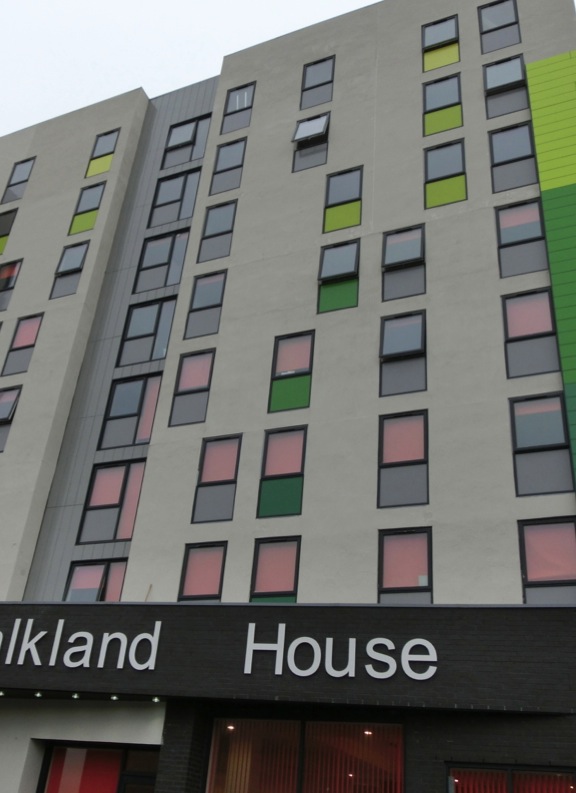 The Contractor
PHD1 Ltd
PHD1 formed in December 2010

Developed over 1,000 properties at a build value of over £125m

Registered as an accredited builder with Checkmate
The Developer
Pinnacle Student Developments
(Liverpool) Ltd
The Development Company is Pinnacle Student Developments (Liverpool) Ltd
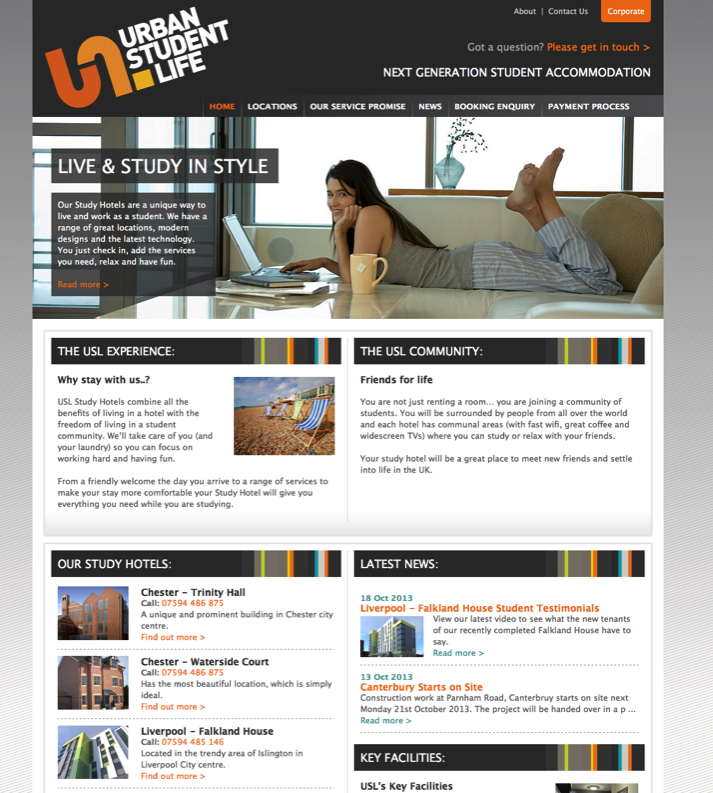 The Management
Urban Student Life
www.urbanstudentlife.com
Committed to delivering the next generation of student accommodation

Hi-spec hotel style fixtures and fittings

This covers
Marketing 
All utilities – gas/electric water
Insurance
Concierge 
Housekeeping
24 hour security and CCTV
Wi-Fi and TV Licences
Sinking fund
Maintenance
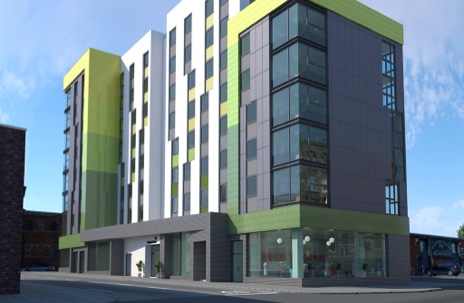 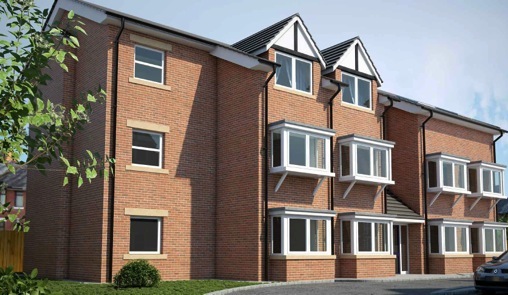 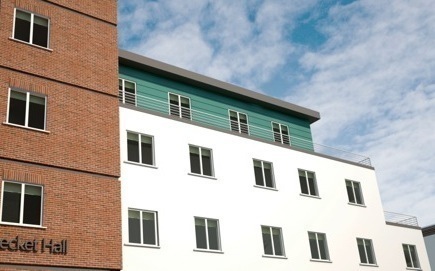 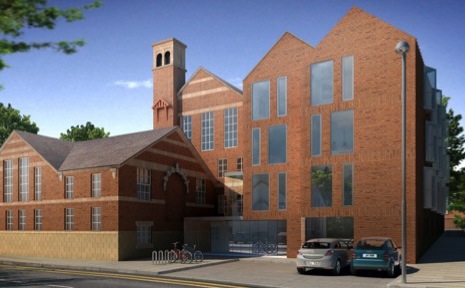 Previous Developments – Over 1000 units sold in 2013!
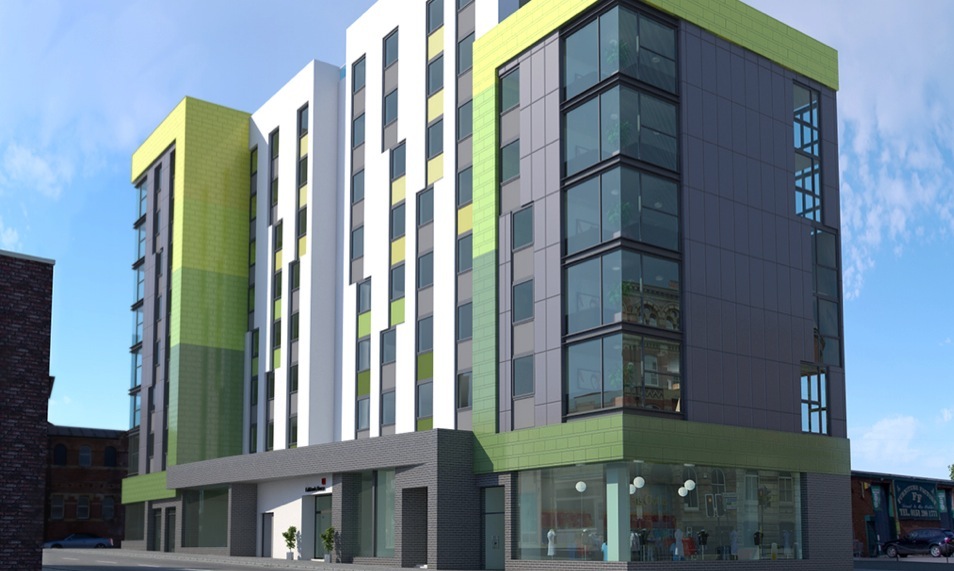 Sold
Out
Falkland House Liverpool
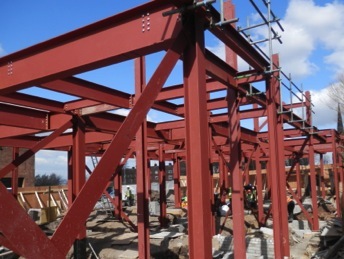 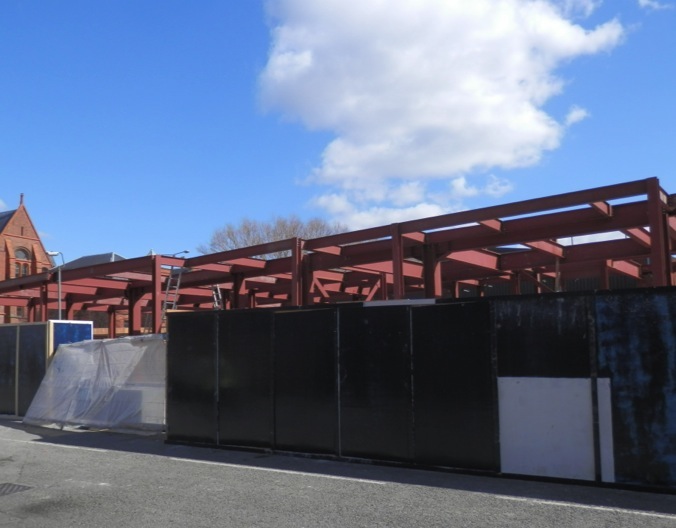 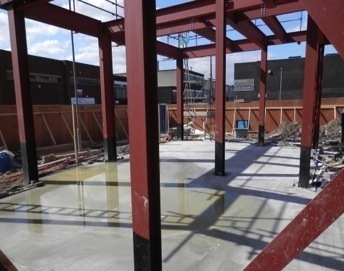 Falkland House Build
Week 4
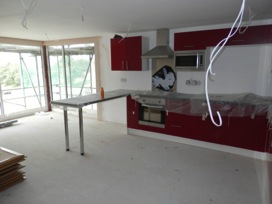 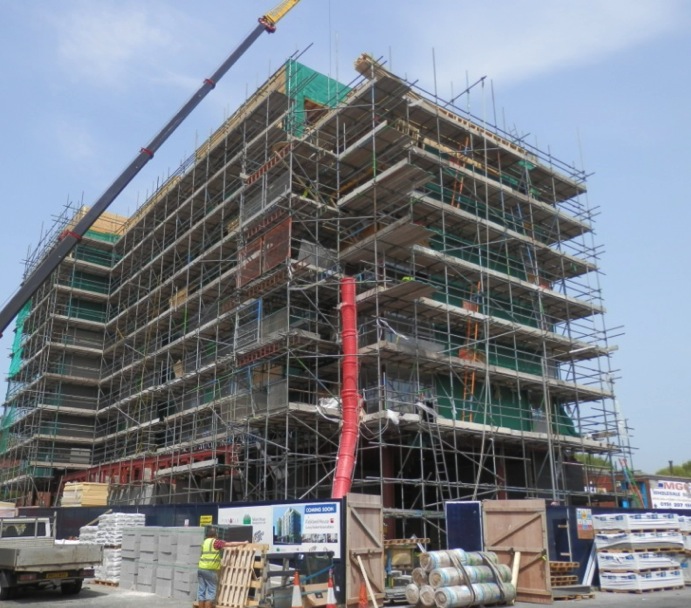 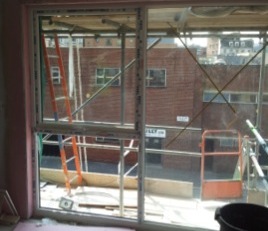 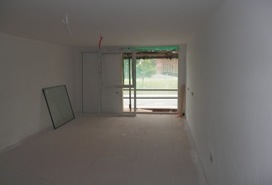 Falkland House Build
Week 16 & 17
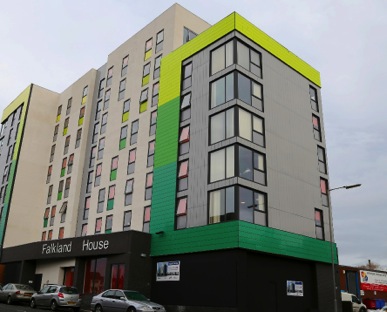 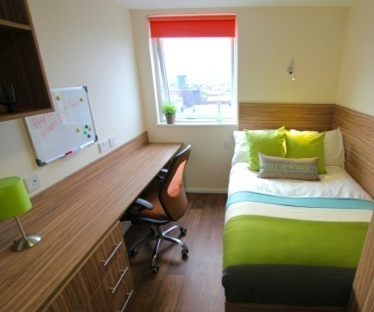 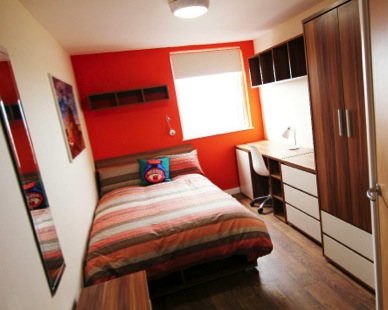 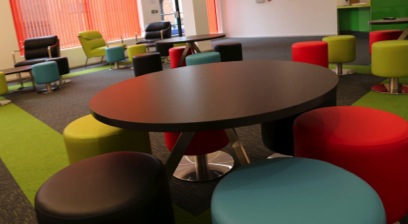 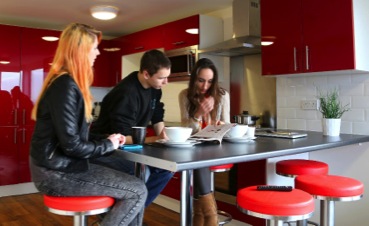 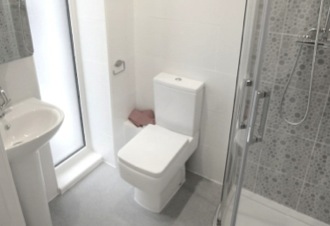 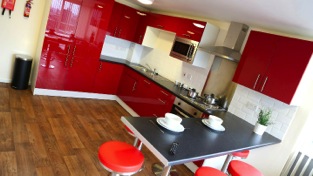 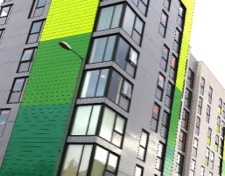 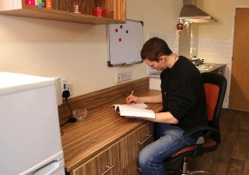 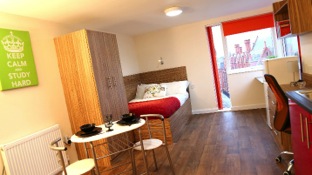 Completed Projects
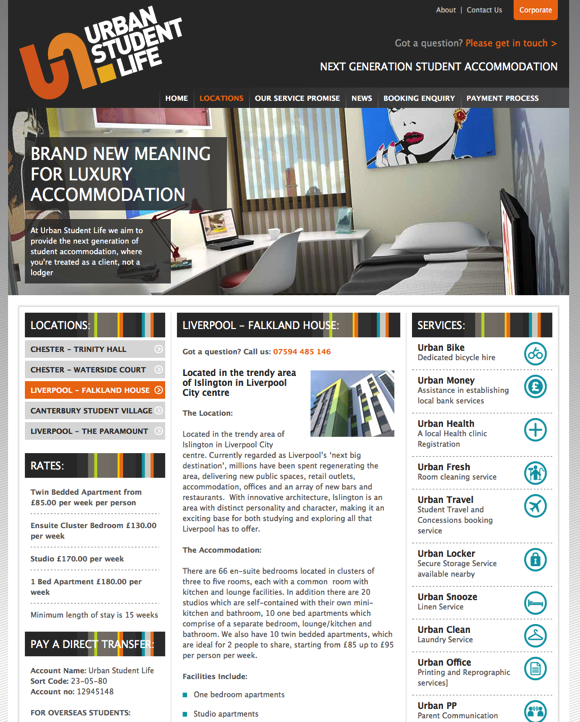 Falkland House
Letting Update
www.urbanstudentlife.com
Bookings taken for September 2014
Investors now receiving income 

Income Paid every 3 months
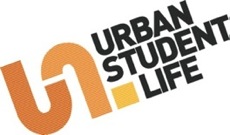 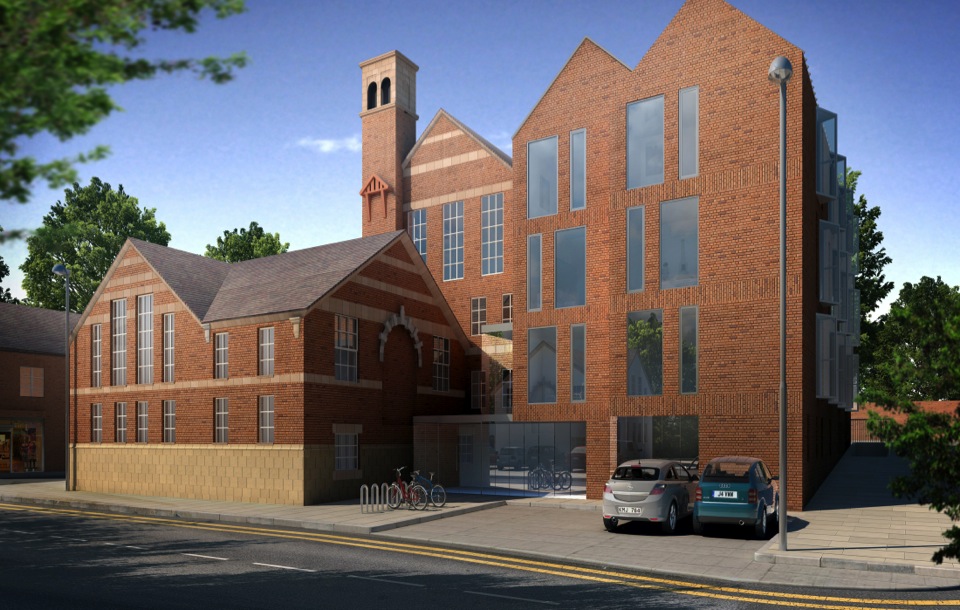 Sold
Out
Trinity Hall, Chester
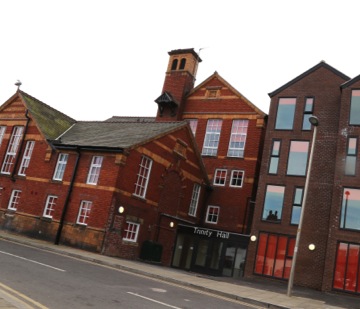 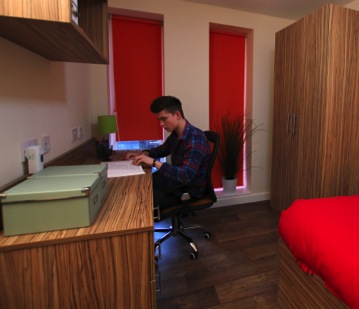 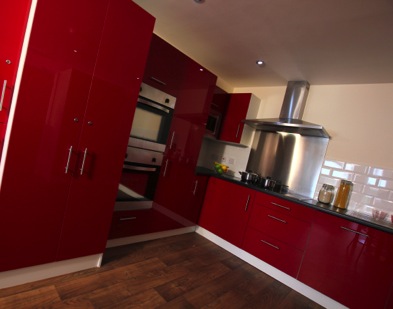 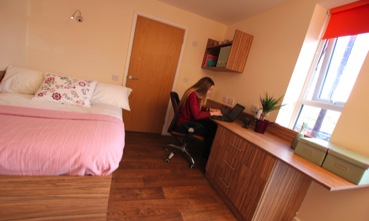 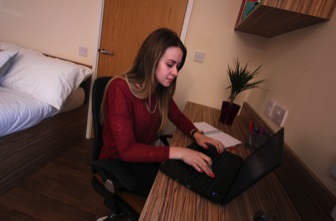 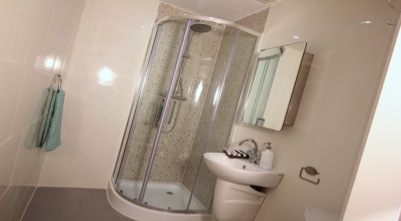 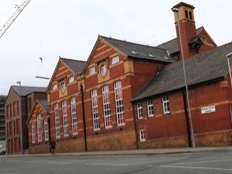 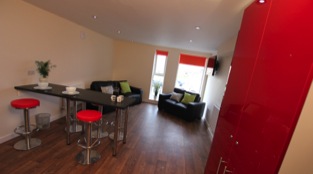 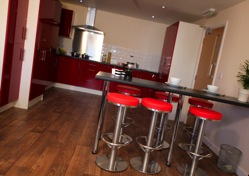 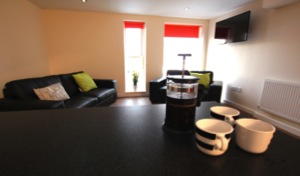 Trinity House Build
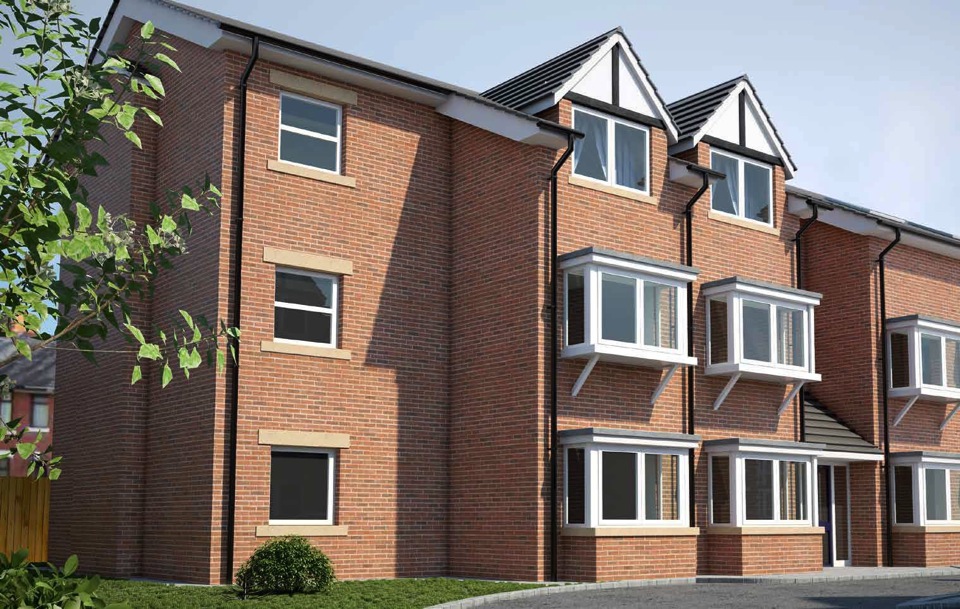 Waterside Court, Chester
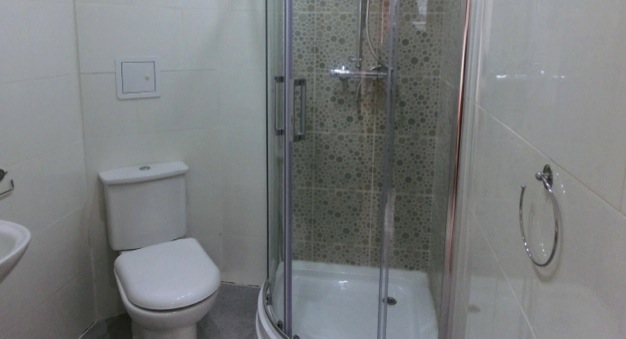 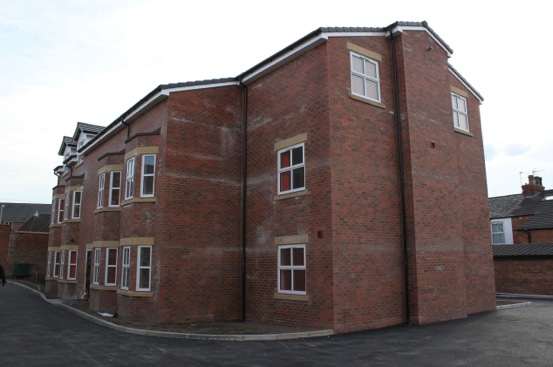 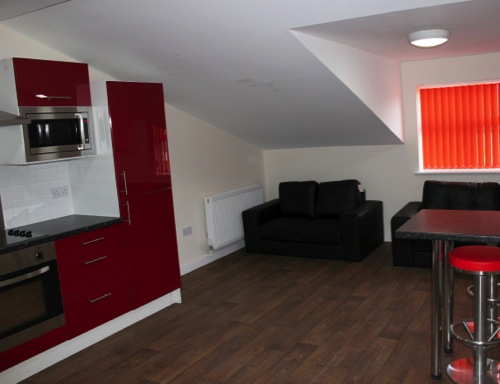 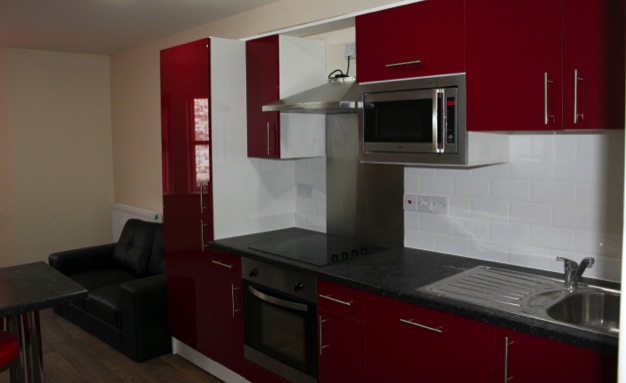 Waterside Court build
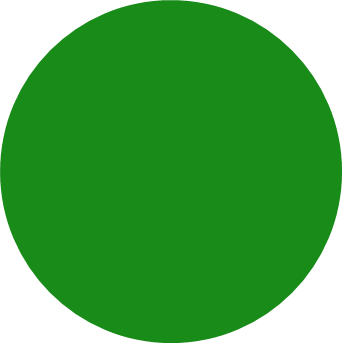 Sold
Out
Construction Started
Canterbury Student Village build
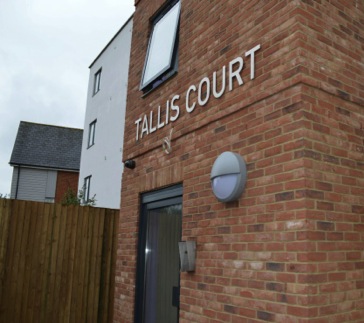 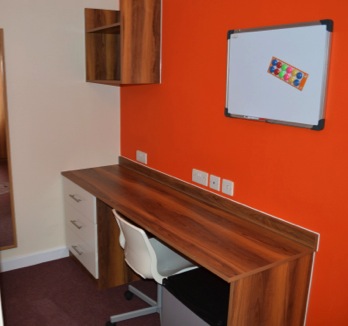 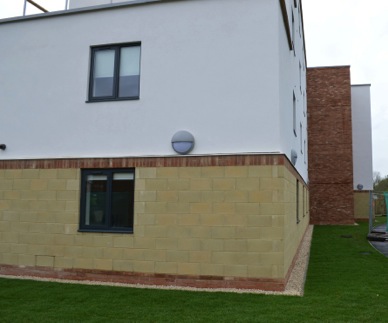 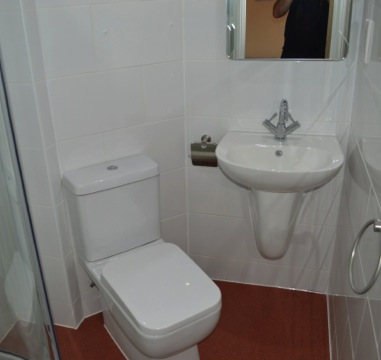 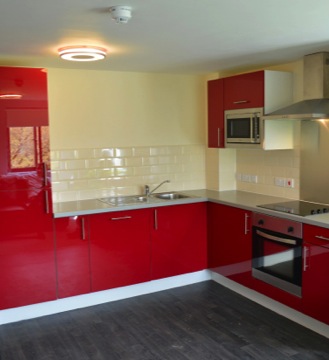 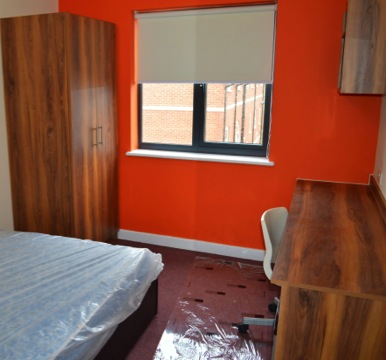 Canterbury Student Village build – Phase 1
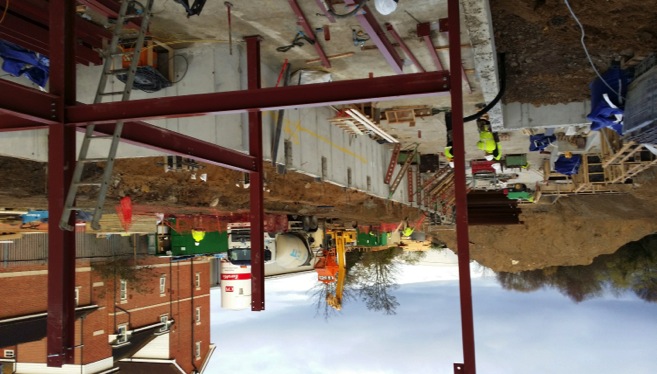 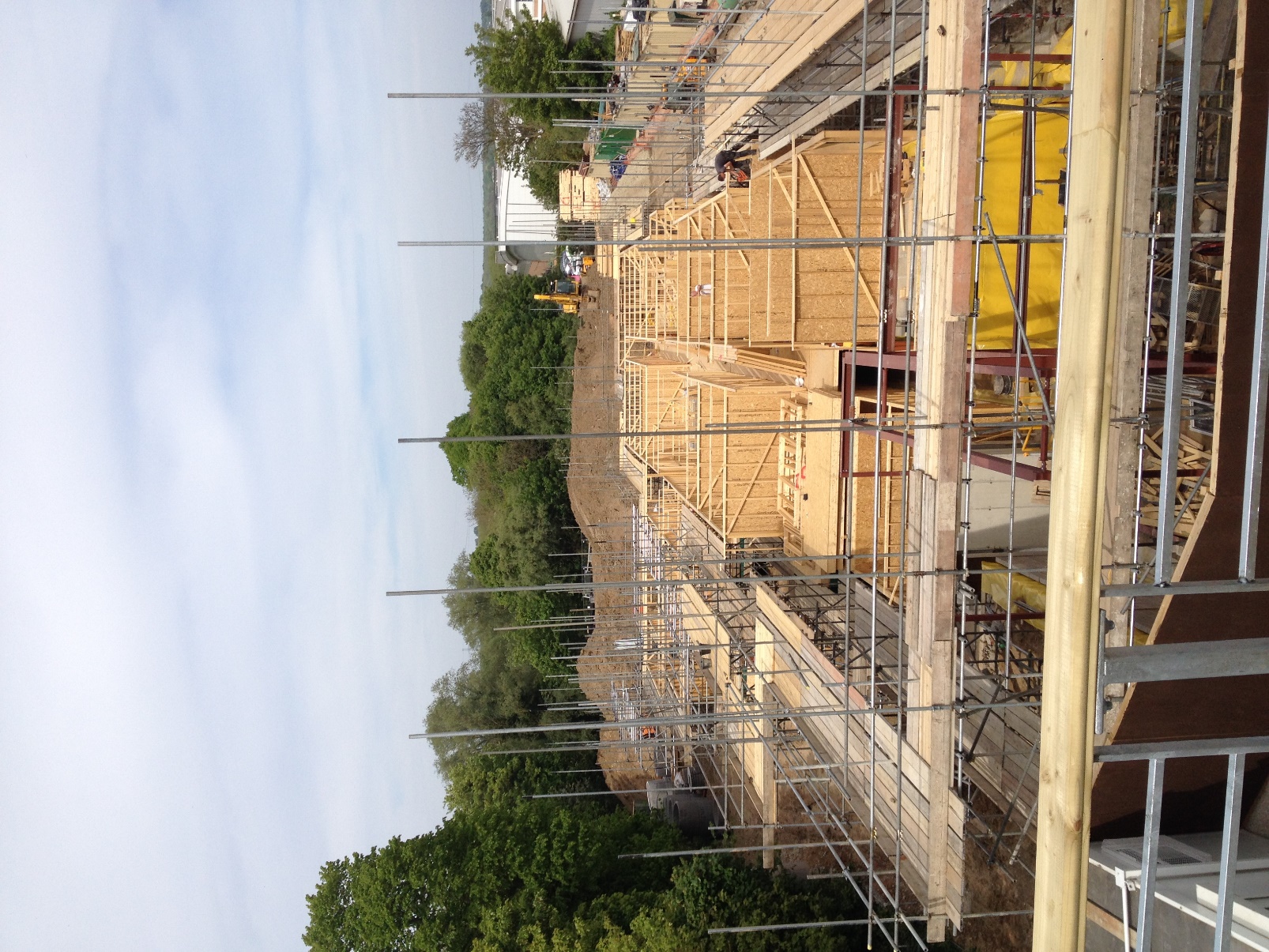 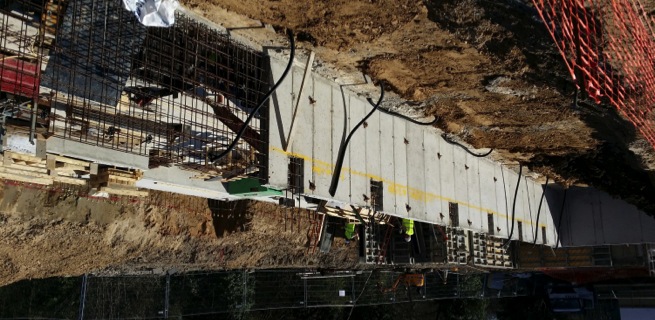 Canterbury Student Village build – Phase 2
Units Available
The Paramount build
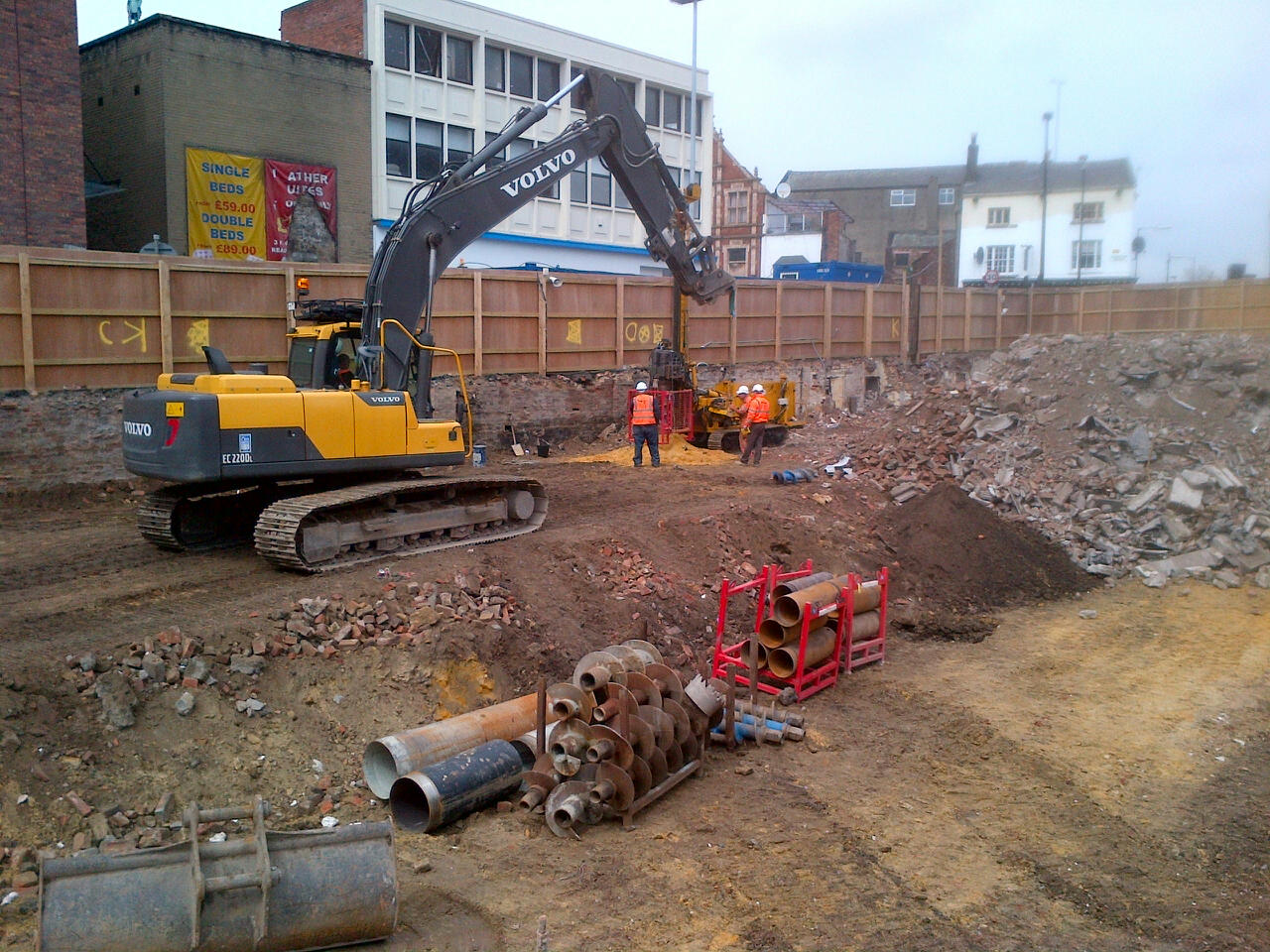 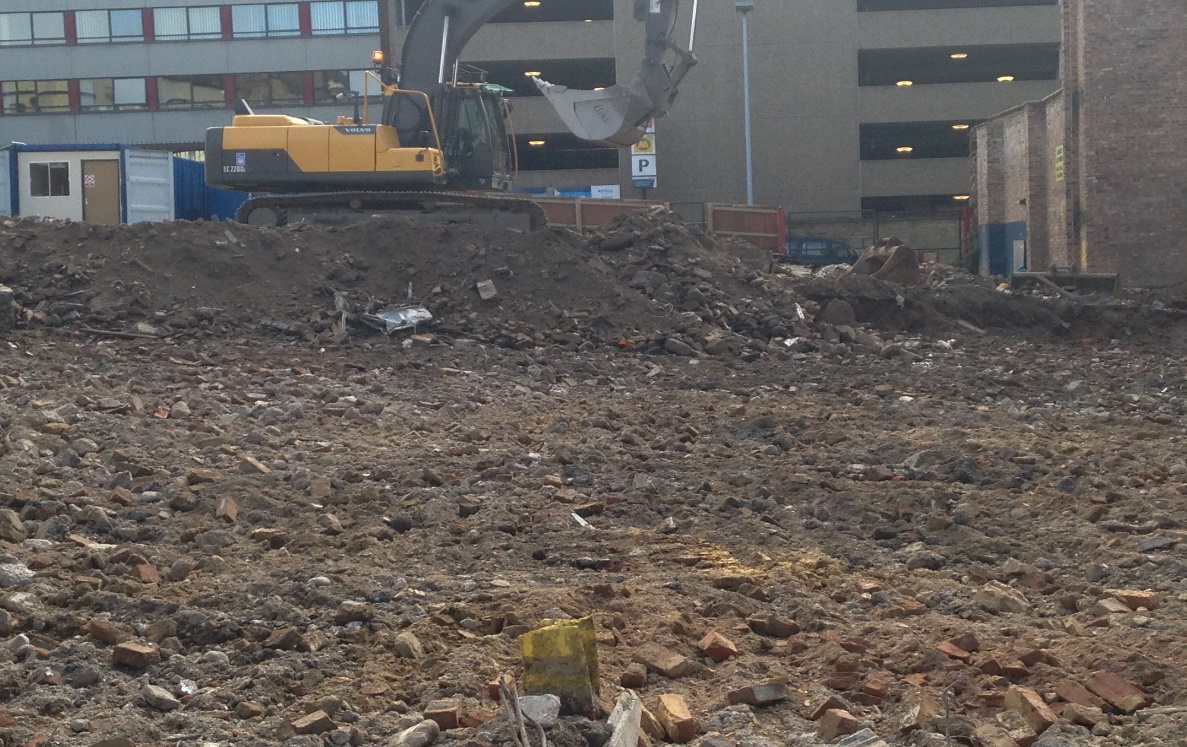 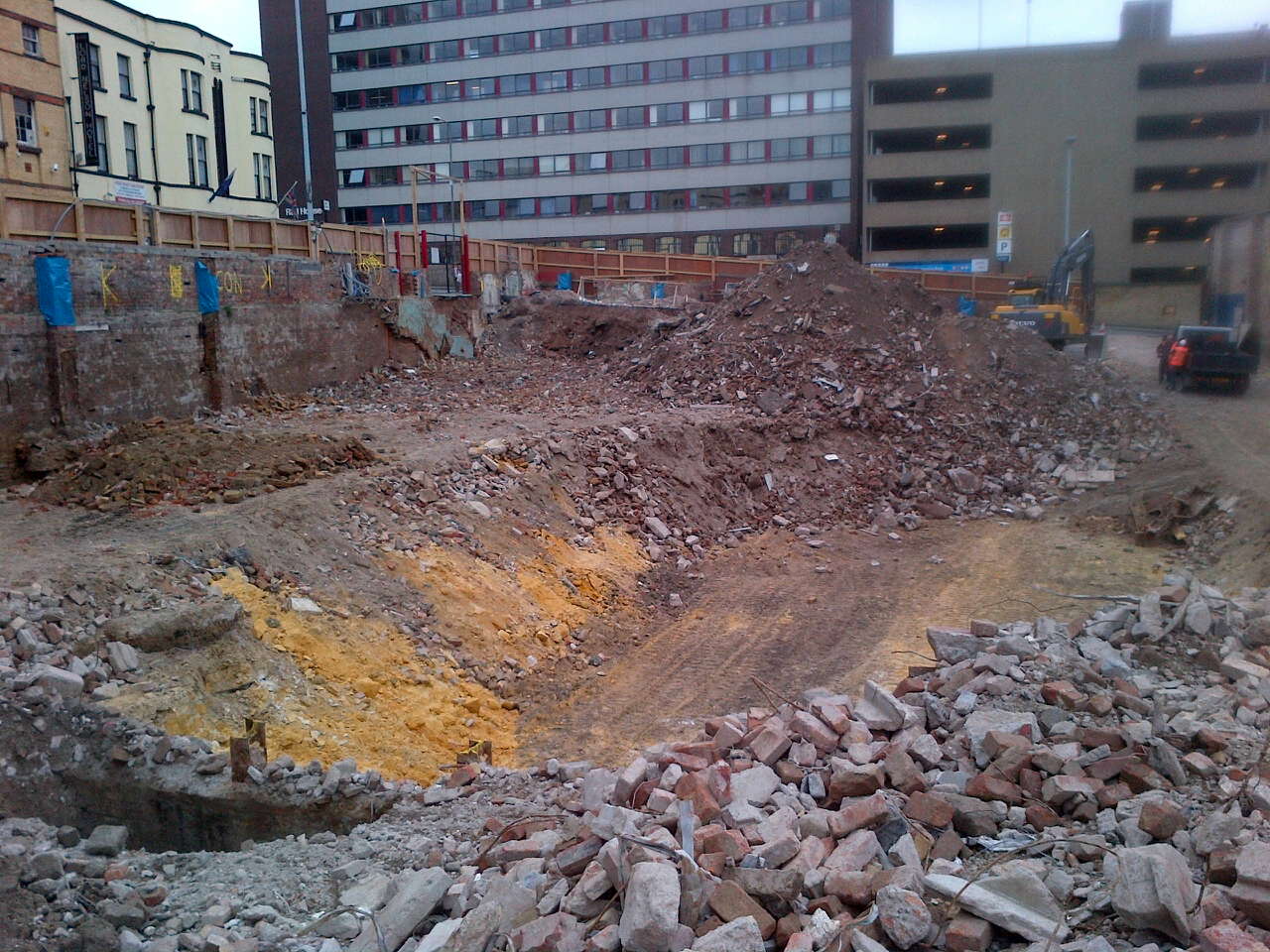 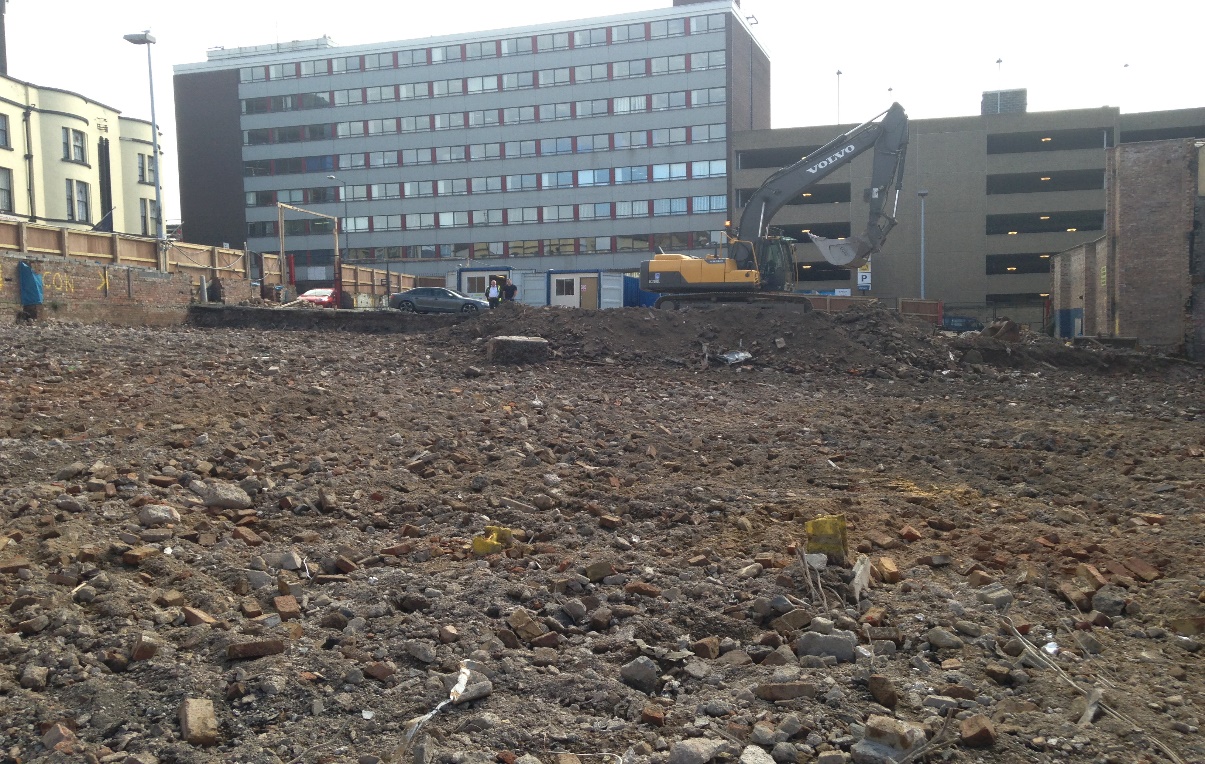 The Paramount build- Ground works begin
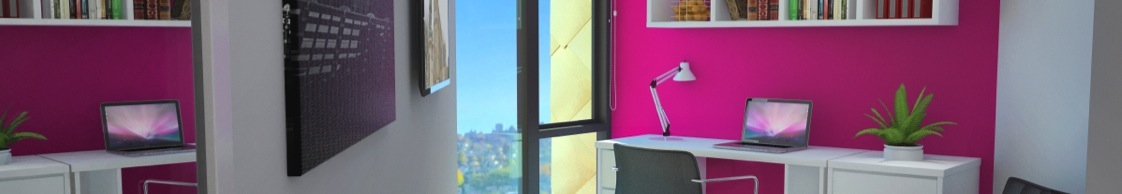 Investment Summary
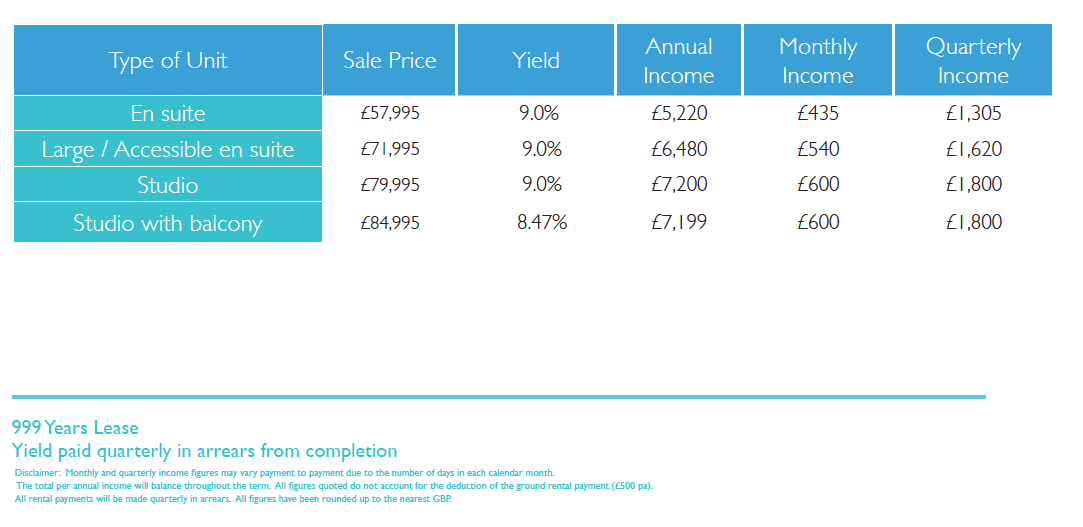 Annual income 
from
 £5,220
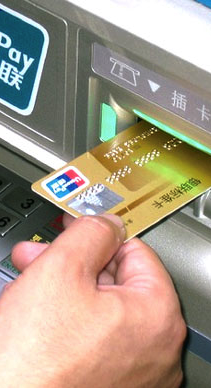 Exit Strategy
High demand for completed units with a good track record

Sell anytime from completion
Sell to any one, anywhere in the world 
Sell direct or via any agency, anywhere in the world. 
Legal fees to sell just  £700 - £900
Agency fees 2-3 %
Typical completion in 6-8 weeks
Sale price based on yield
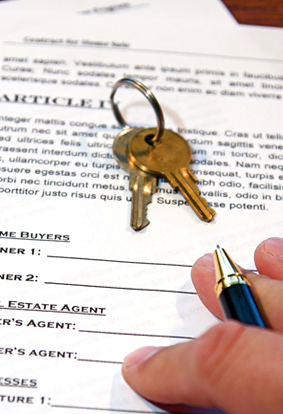 Sales Flow Chart
SELECT UNIT  
Pay reservation fee £3,000
Exchange contracts   
Pay 50% to solicitors secure account
Stage payment 30%
Completion final payment 20%
 Receive title deed
Receive first yield payment 
3 months later
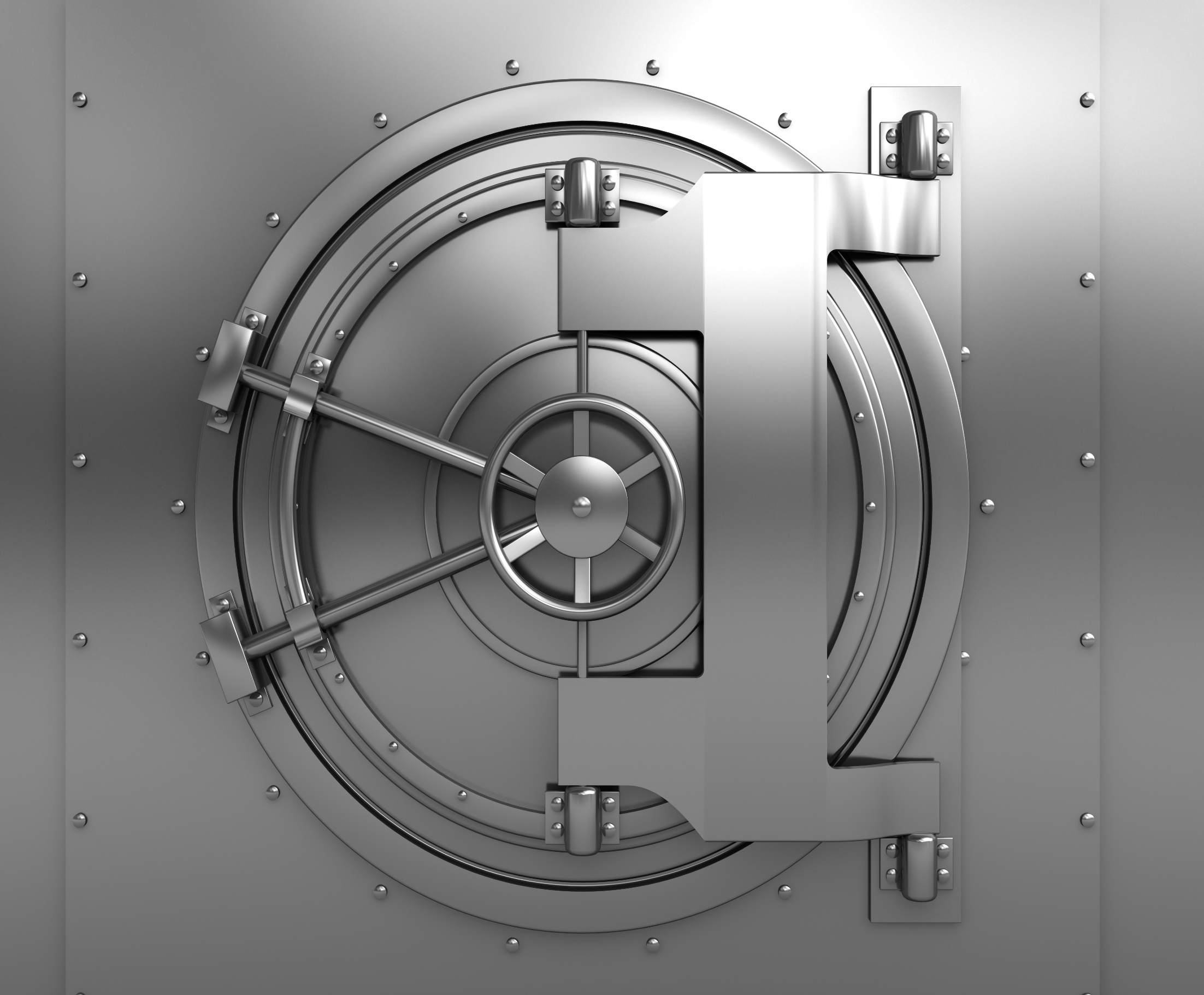 A Safe and Secure Investment
Proven track record of successful developments

Over 1000 units sold in 2013

All buyers payments held in a secure account

Investors have  a charge on the land

Full Title on completion


See website for our latest construction photos:


www.pinnaclemcglobal.com
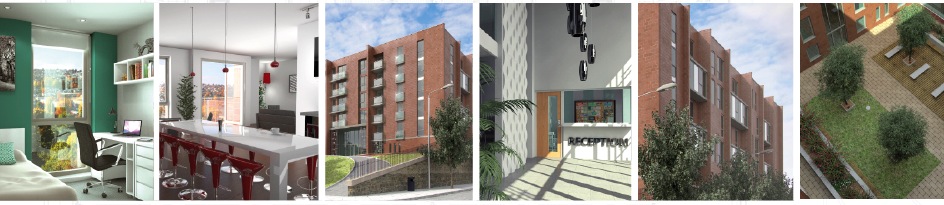 www.pinnaclemcglobal.com